For Teachers:
Split the class into teams.

On a team’s turn, they will ask, “May I come in?”  
Flip a coin:
Heads = “Yes, you can.” Continue to part two
Tails = “Sorry, you can’t.” Move on to the next team.  

If they got a “heads”, They can choose a door number
If there is an item (s) , they can make a sentence “May I have some _______?”  
Click the image 
Click the door to return to the top
Some doors have other actions (ie.  Zombie attack)
Apply the rule on the slide 
Click the door to return to the top
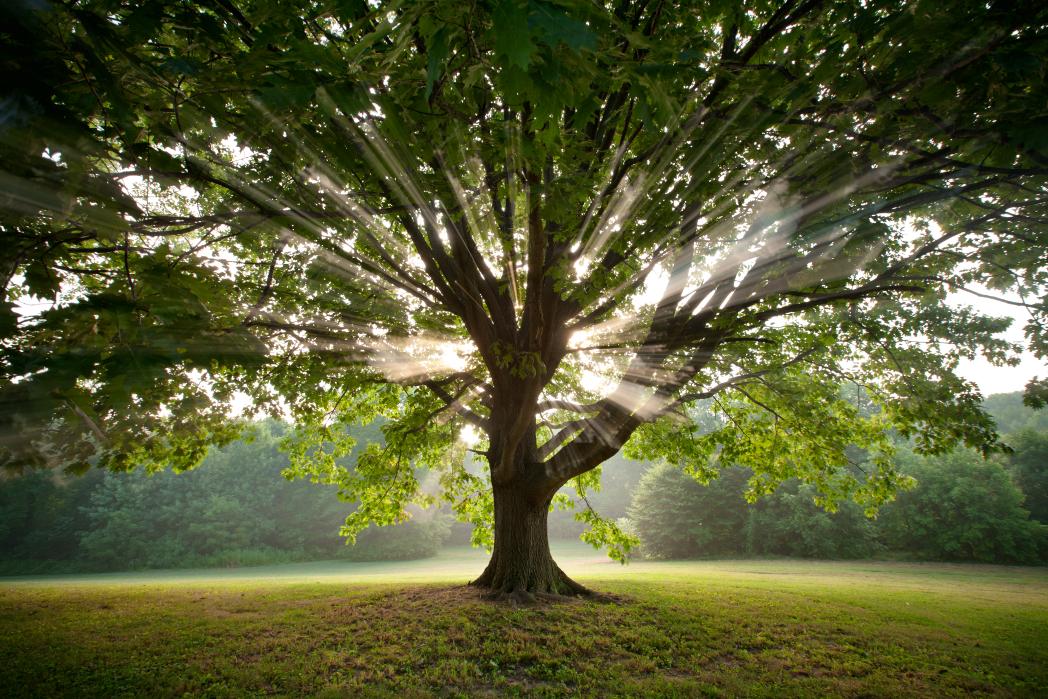 Mr. Tree May I Come In?
The Mr.S Game
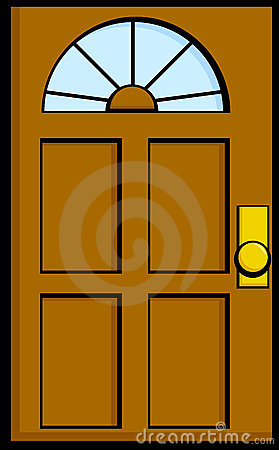 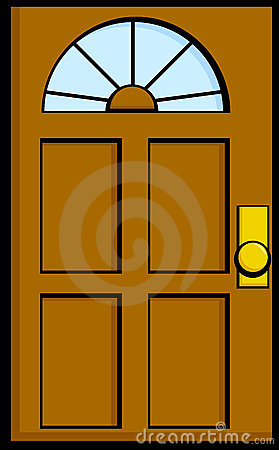 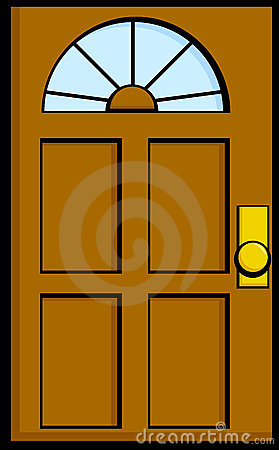 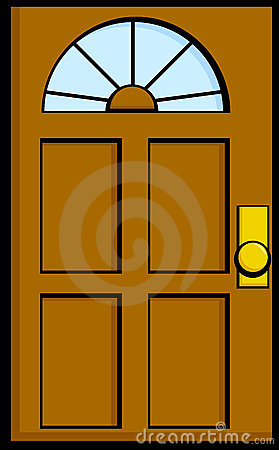 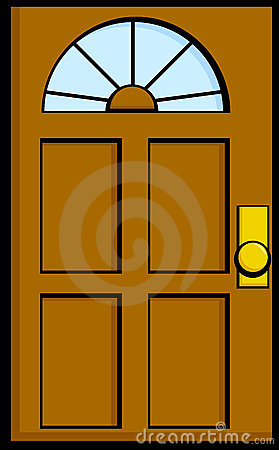 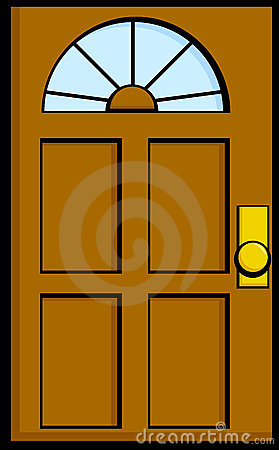 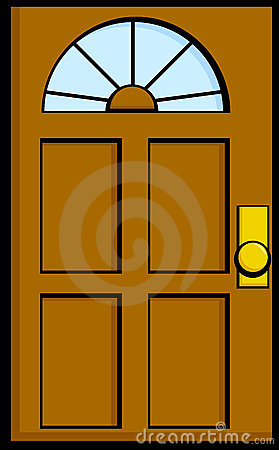 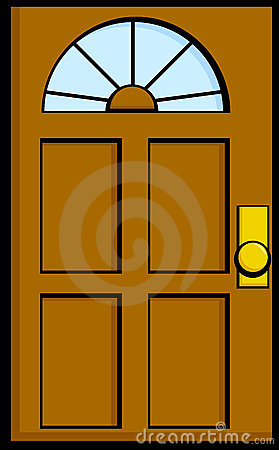 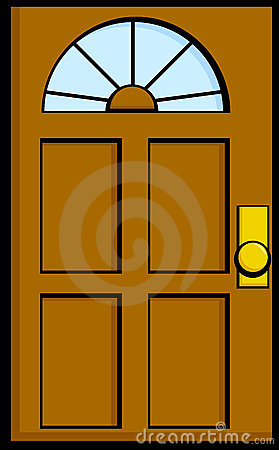 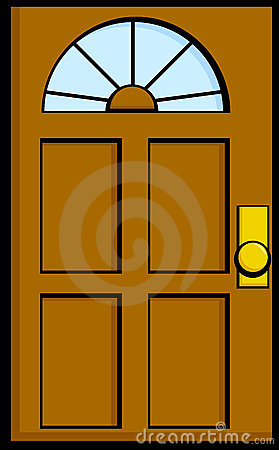 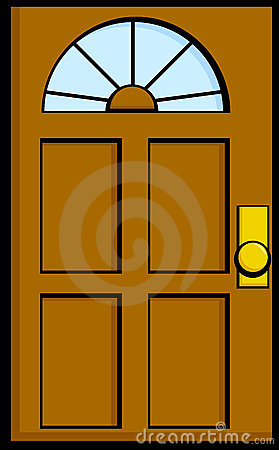 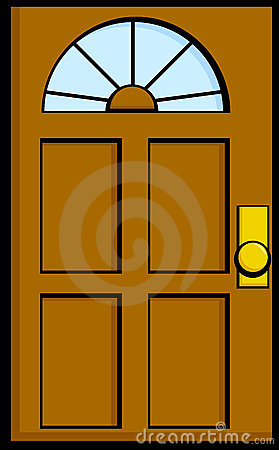 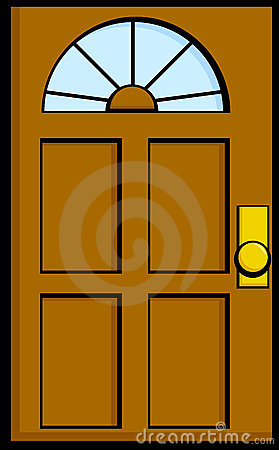 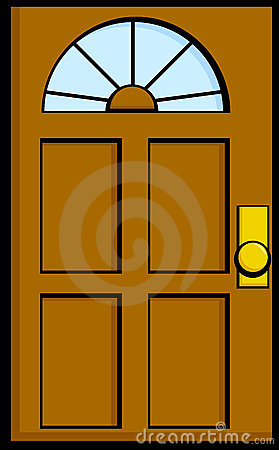 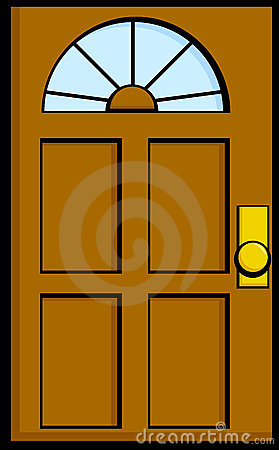 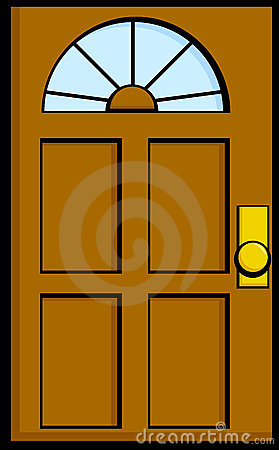 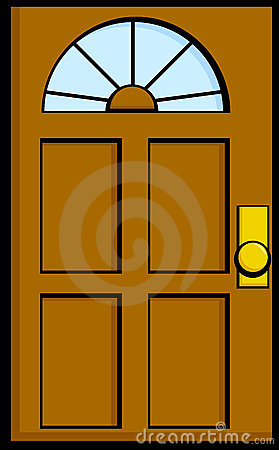 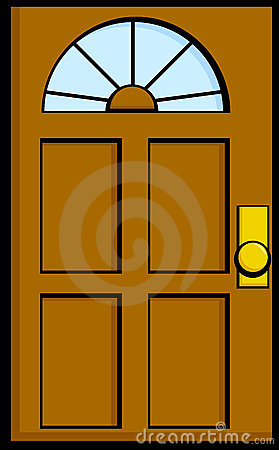 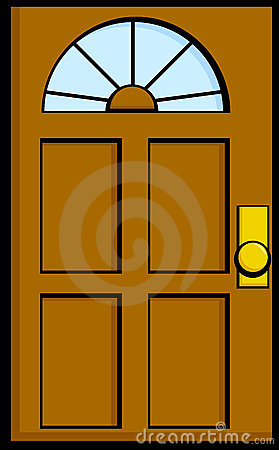 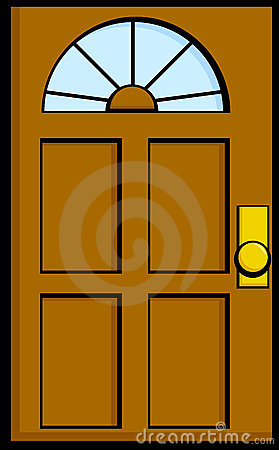 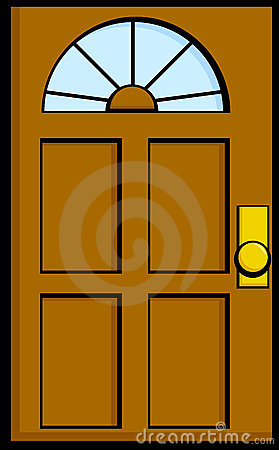 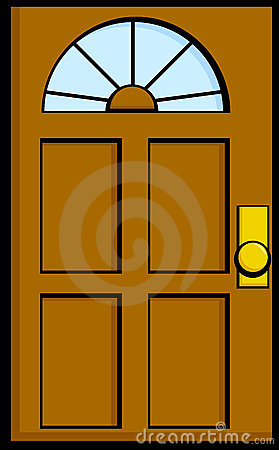 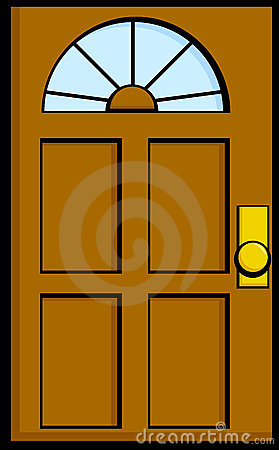 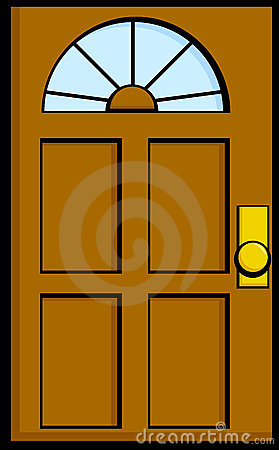 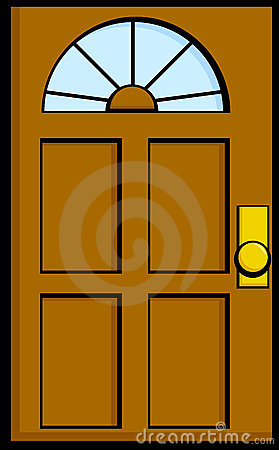 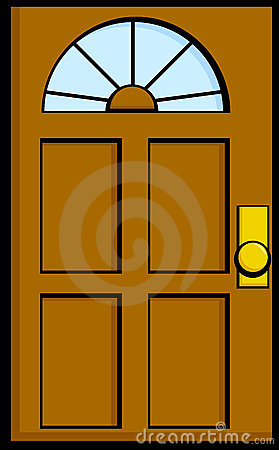 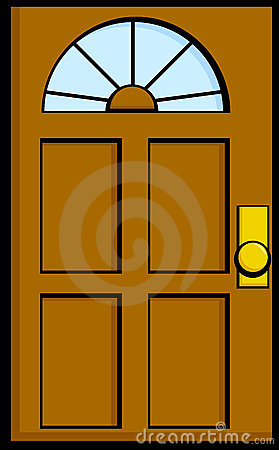 1
1
1
1
1
1
1
1
1
1
1
1
1
1
1
1
1
1
1
1
1
1
1
1
1
1
1
Welcome to Mr.S’ House
Ask to Come In
“Mr.S, may I come in?”

Then ask if you can have what is behind the door 
“May I have _______”
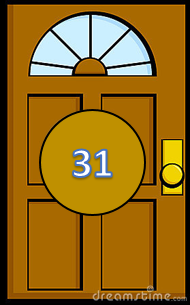 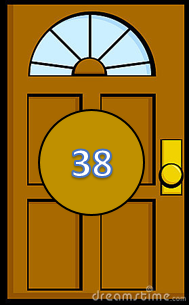 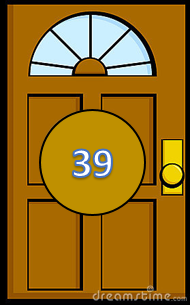 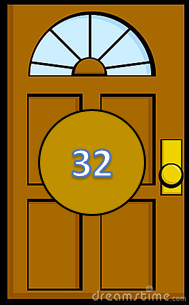 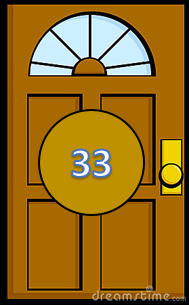 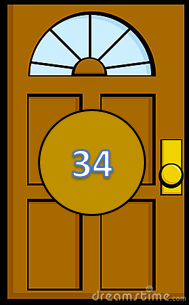 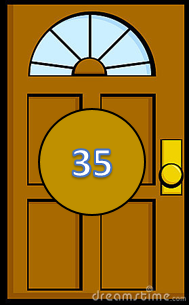 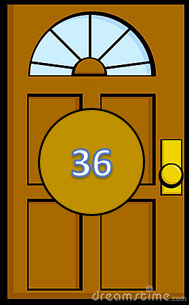 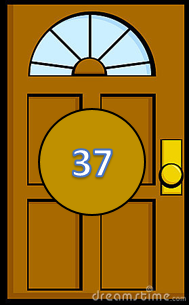 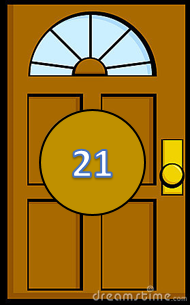 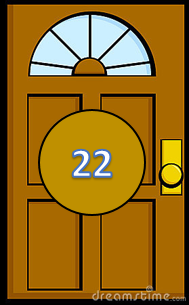 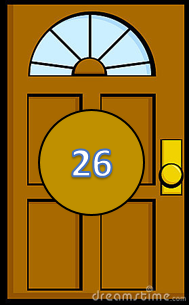 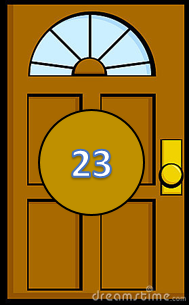 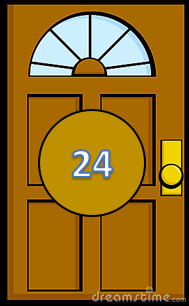 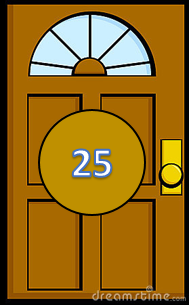 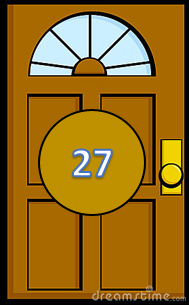 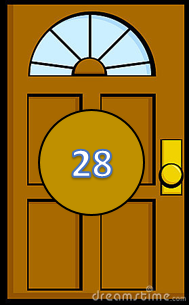 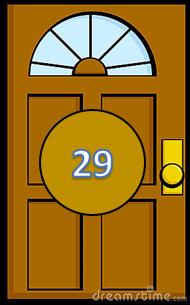 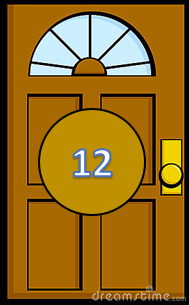 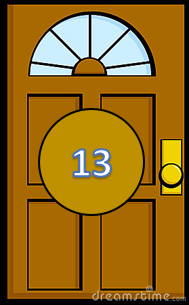 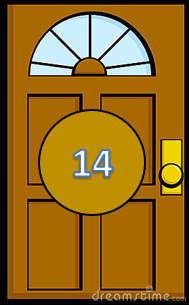 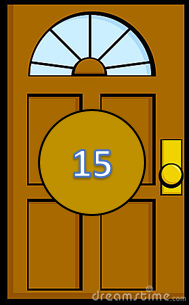 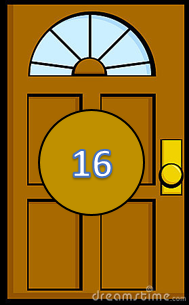 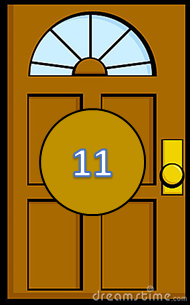 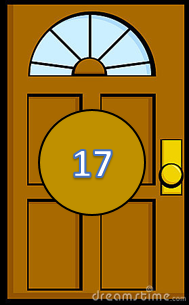 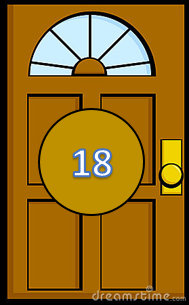 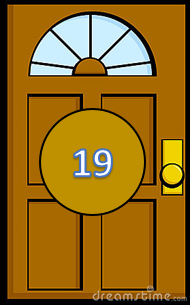 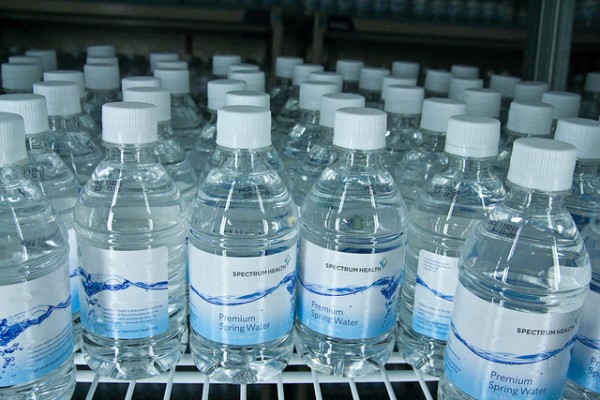 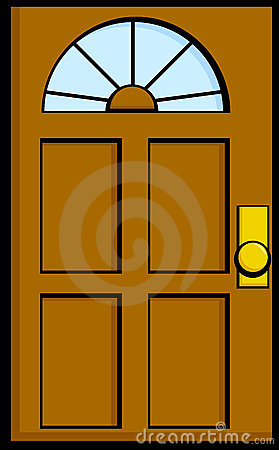 11
Water 

1 POINT
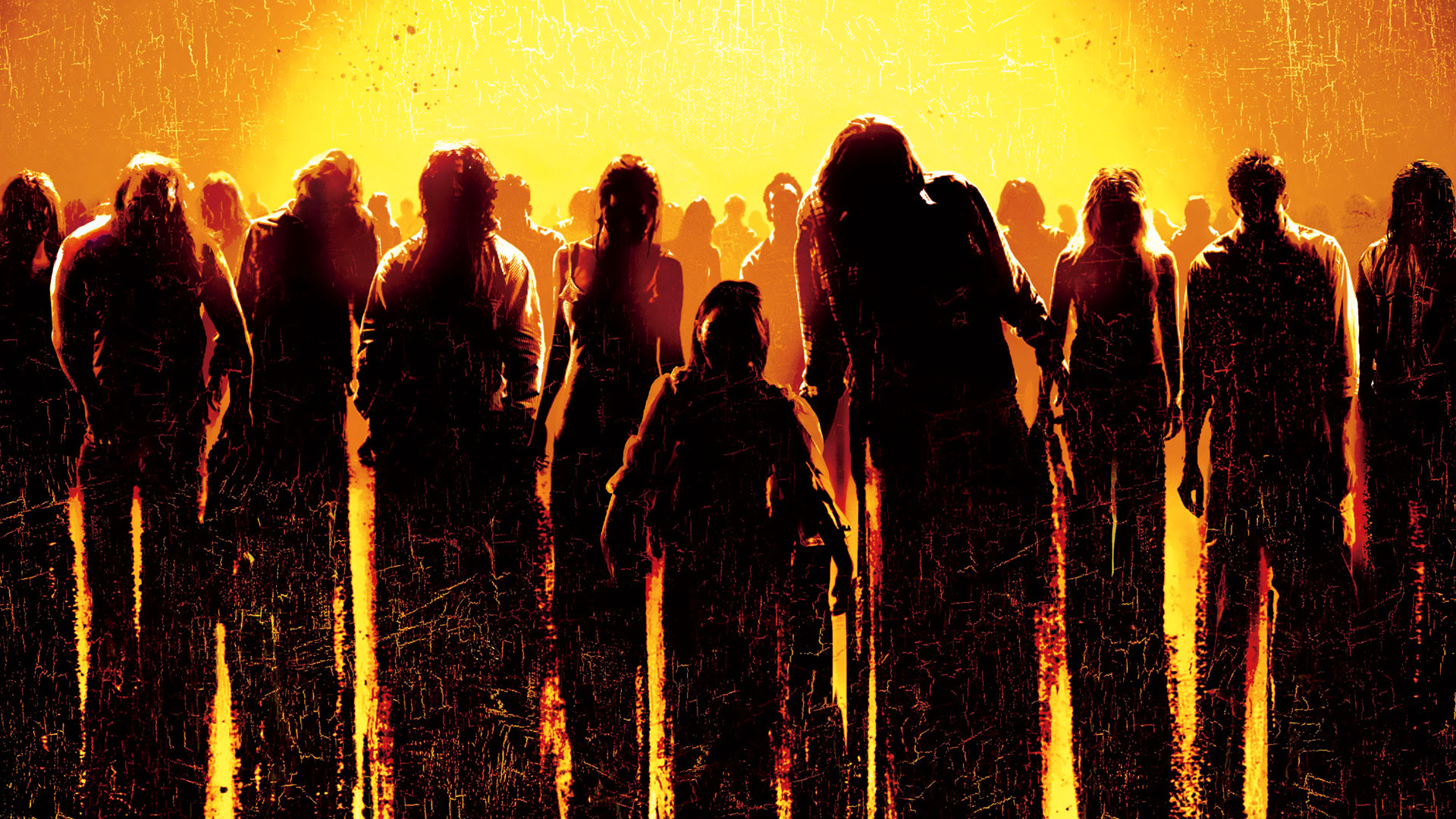 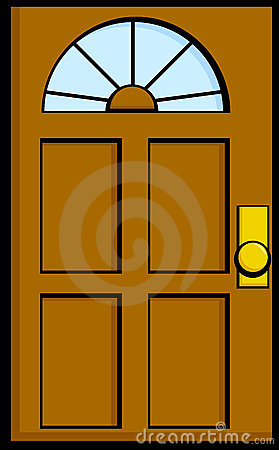 12
ZOMBIE ATTACK 

Lose 2 Points
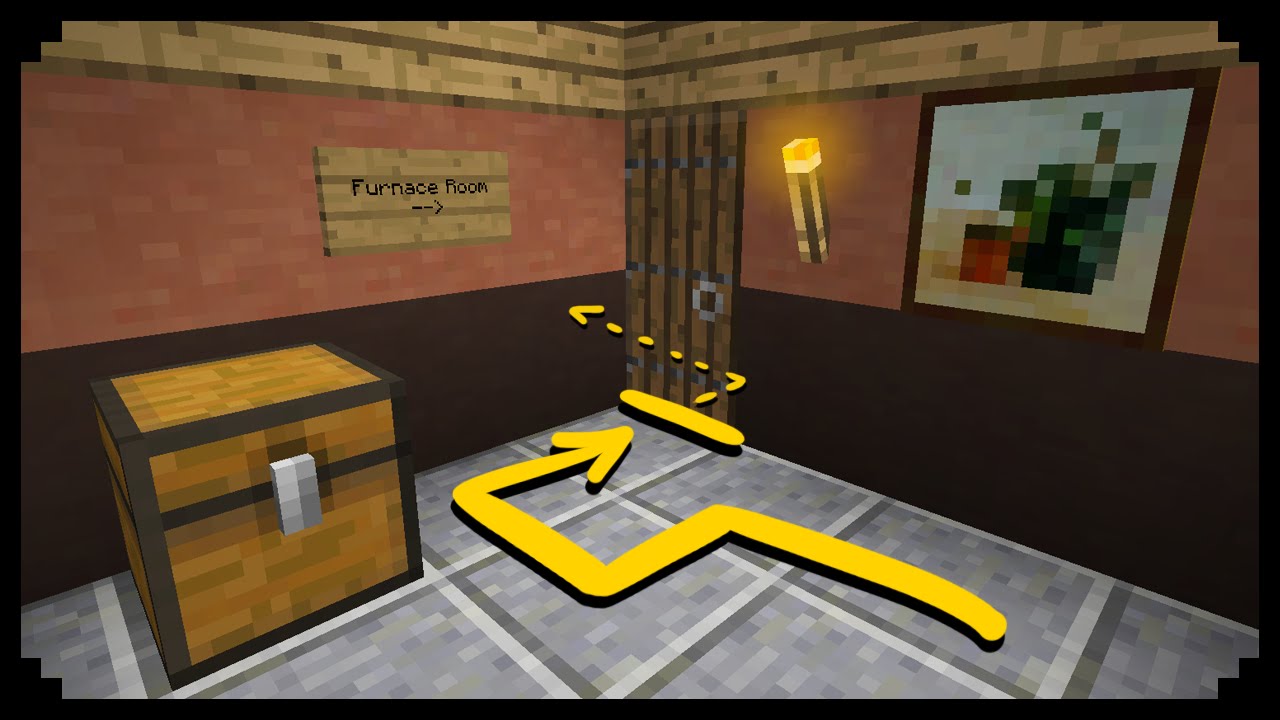 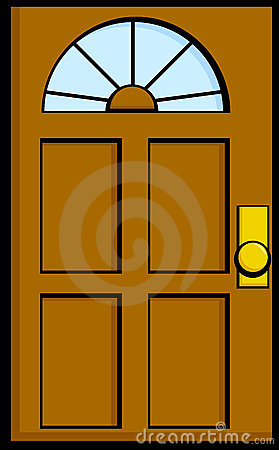 Secret Passage 

Steal 3 points
13
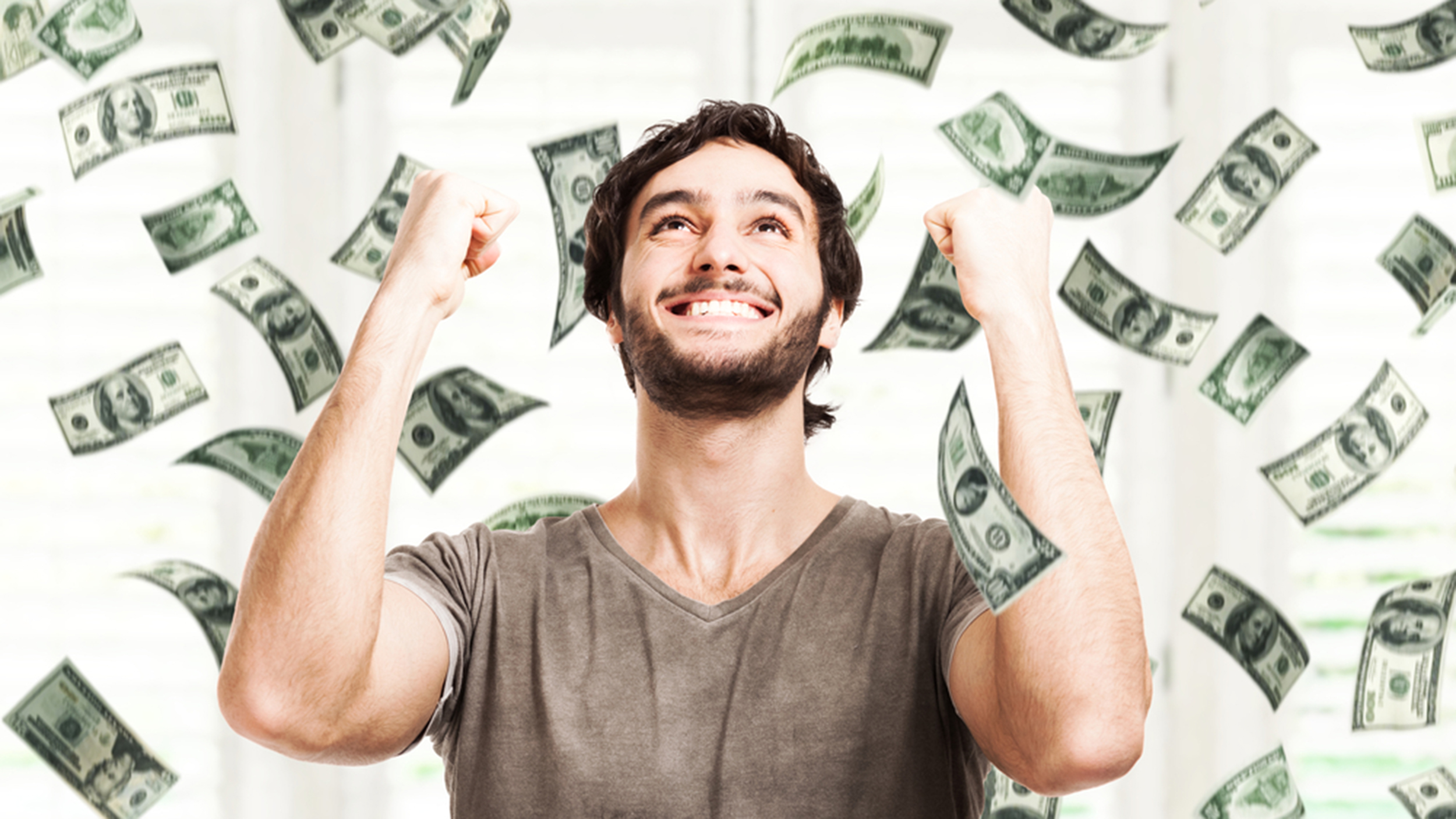 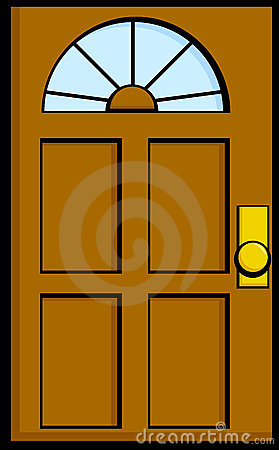 14
Money

5 POINTS
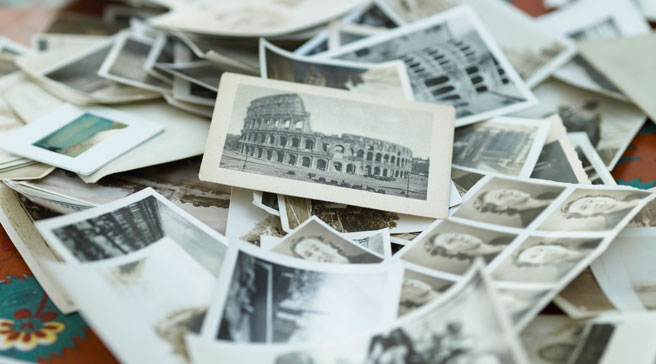 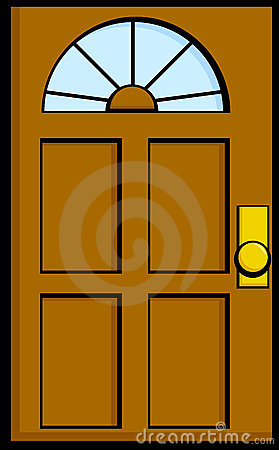 15
Pictures 

2 POINTS
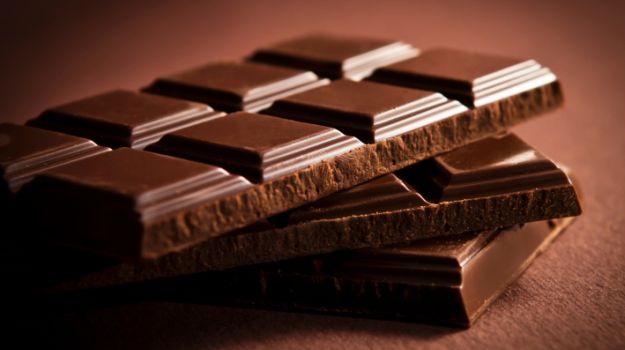 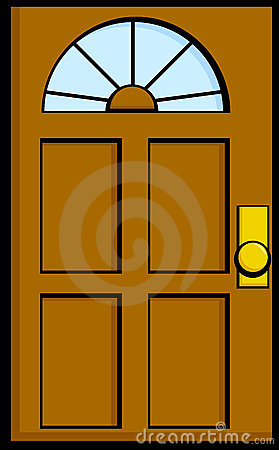 16
Chocolate

1 POINT
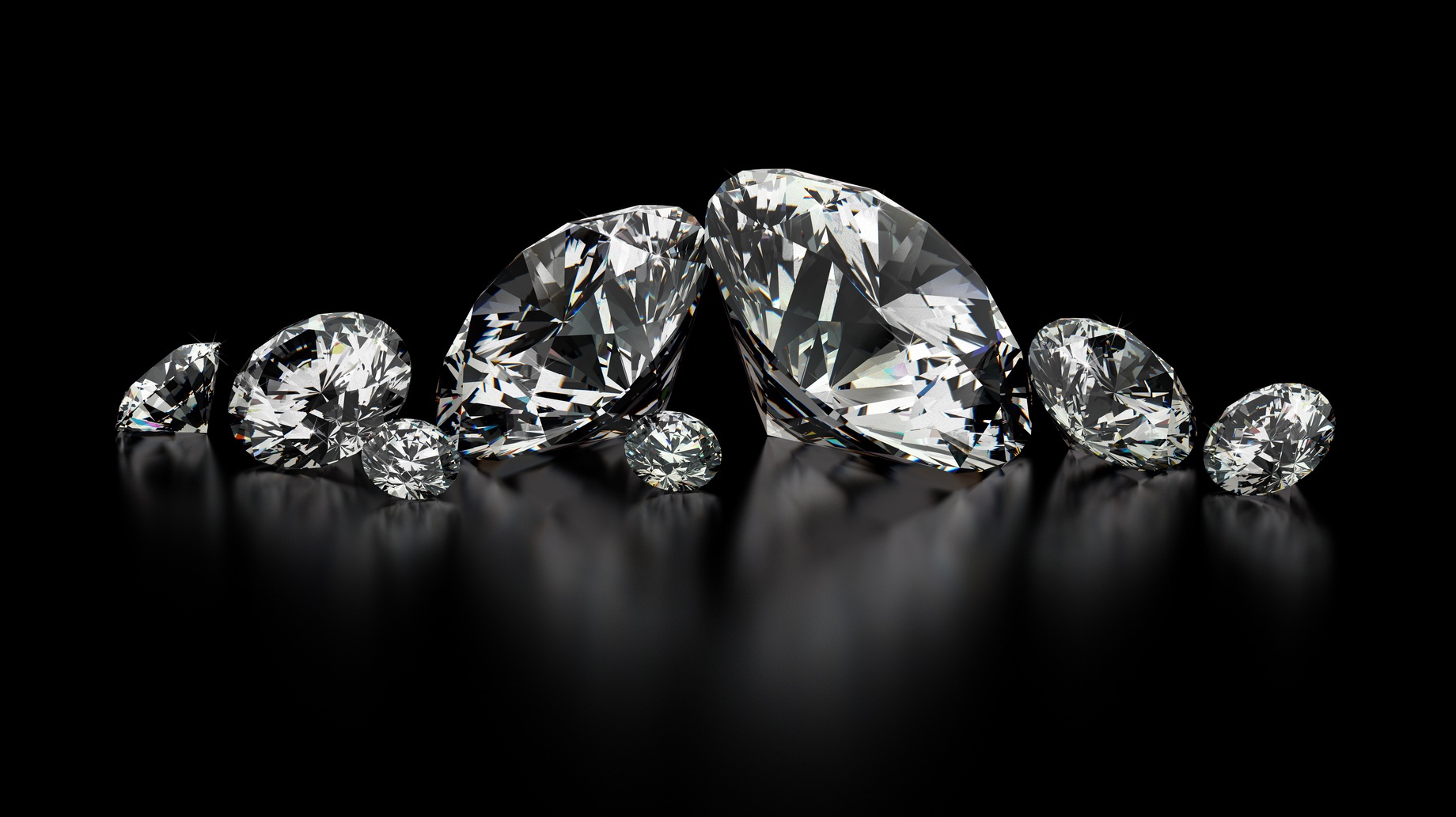 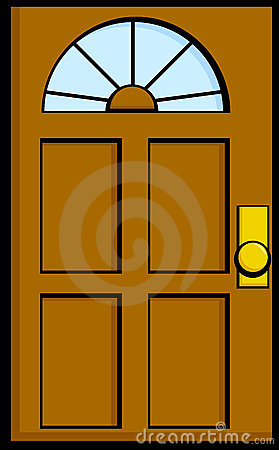 17
Diamonds

4 POINTS
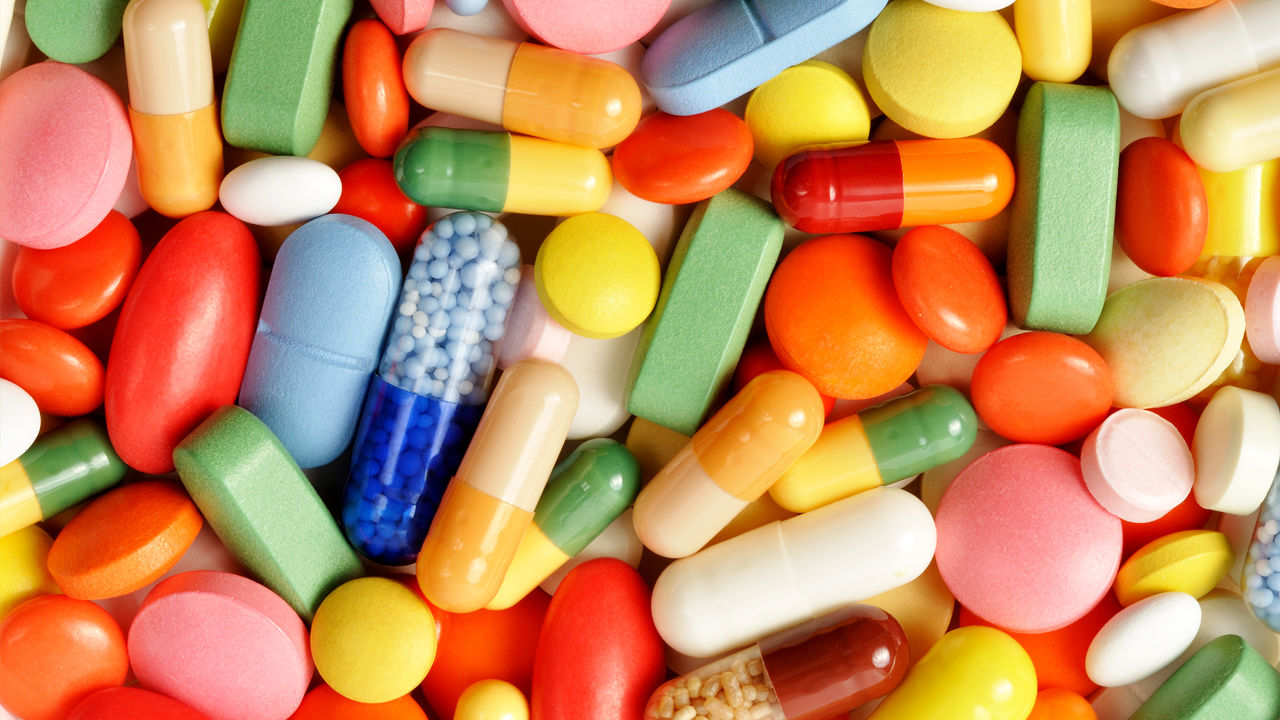 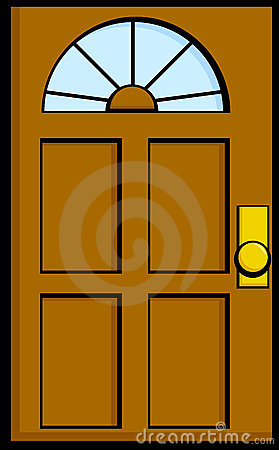 18
Medicine  

3 POINTS
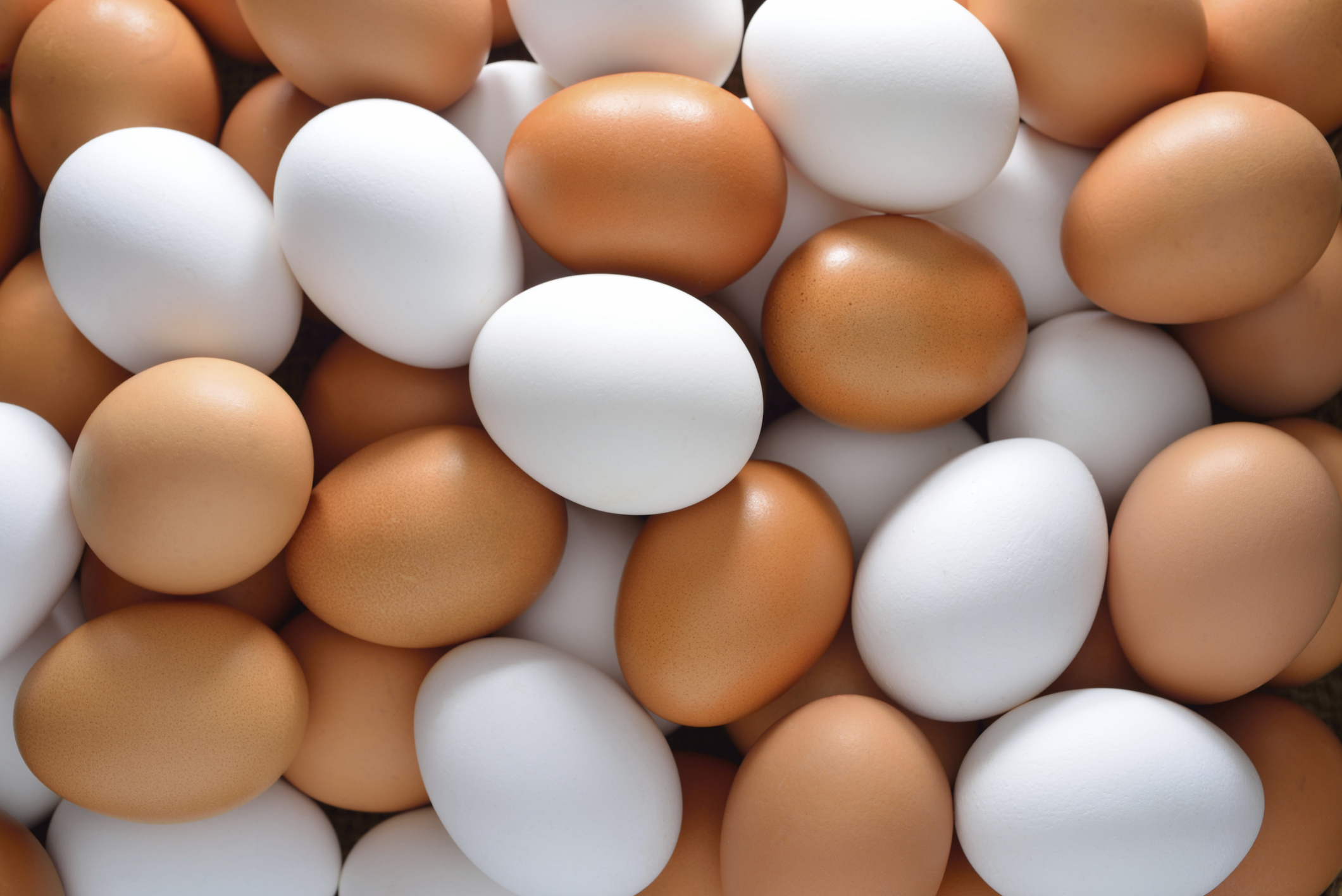 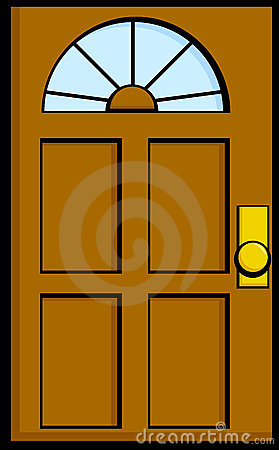 19
Eggs 

1 POINT
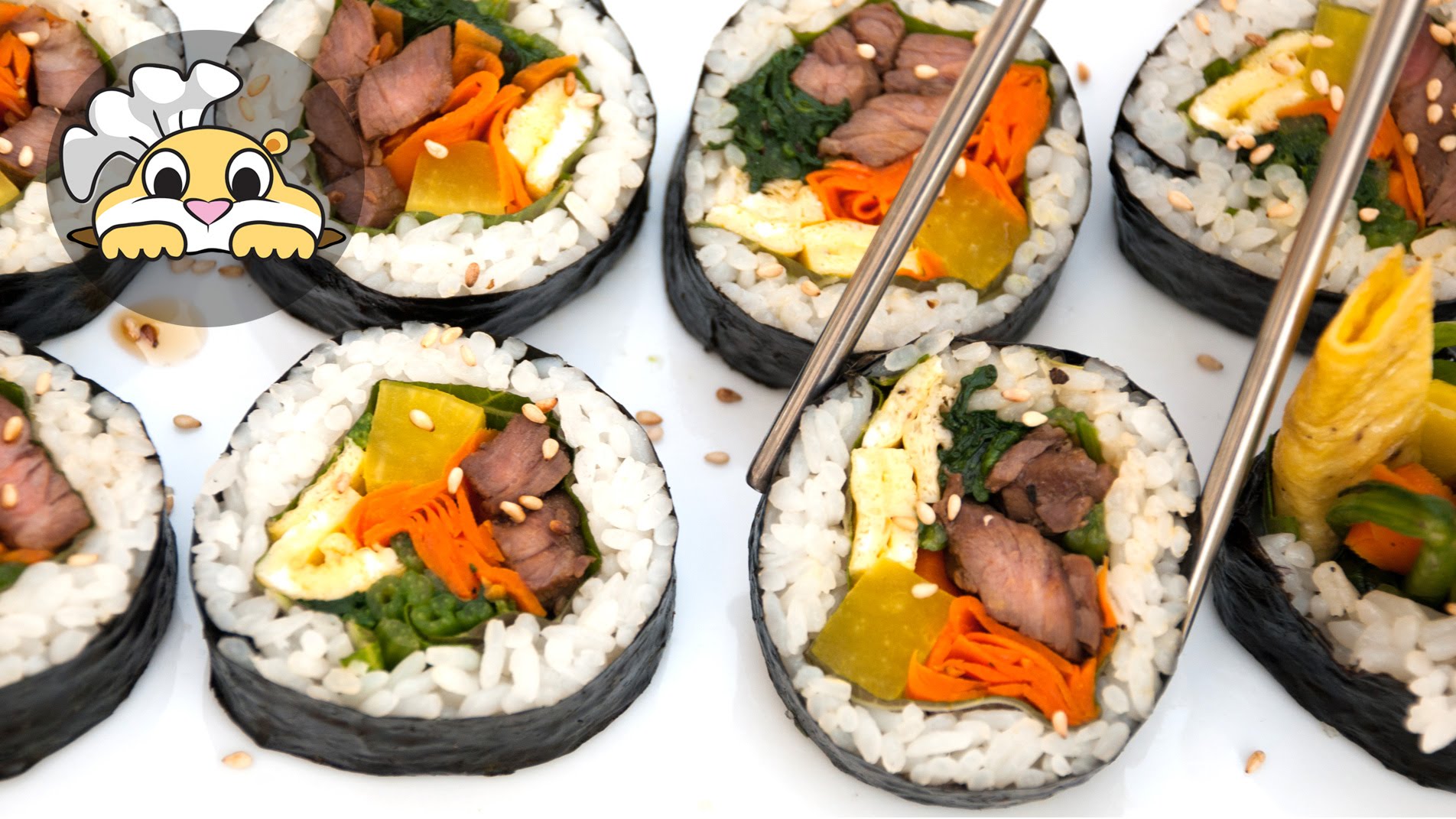 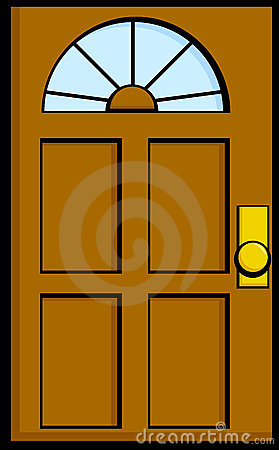 21
Kimbap

2 POINTS
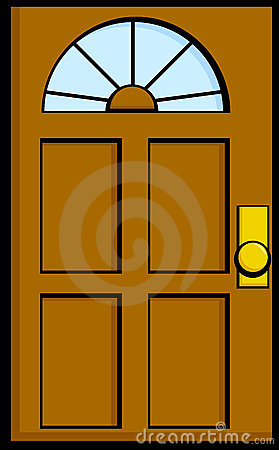 22
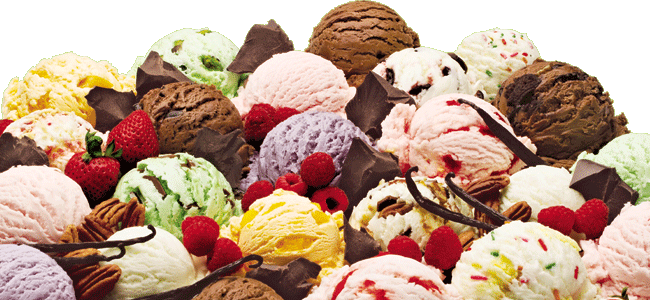 Ice Cream 

2 POINTS
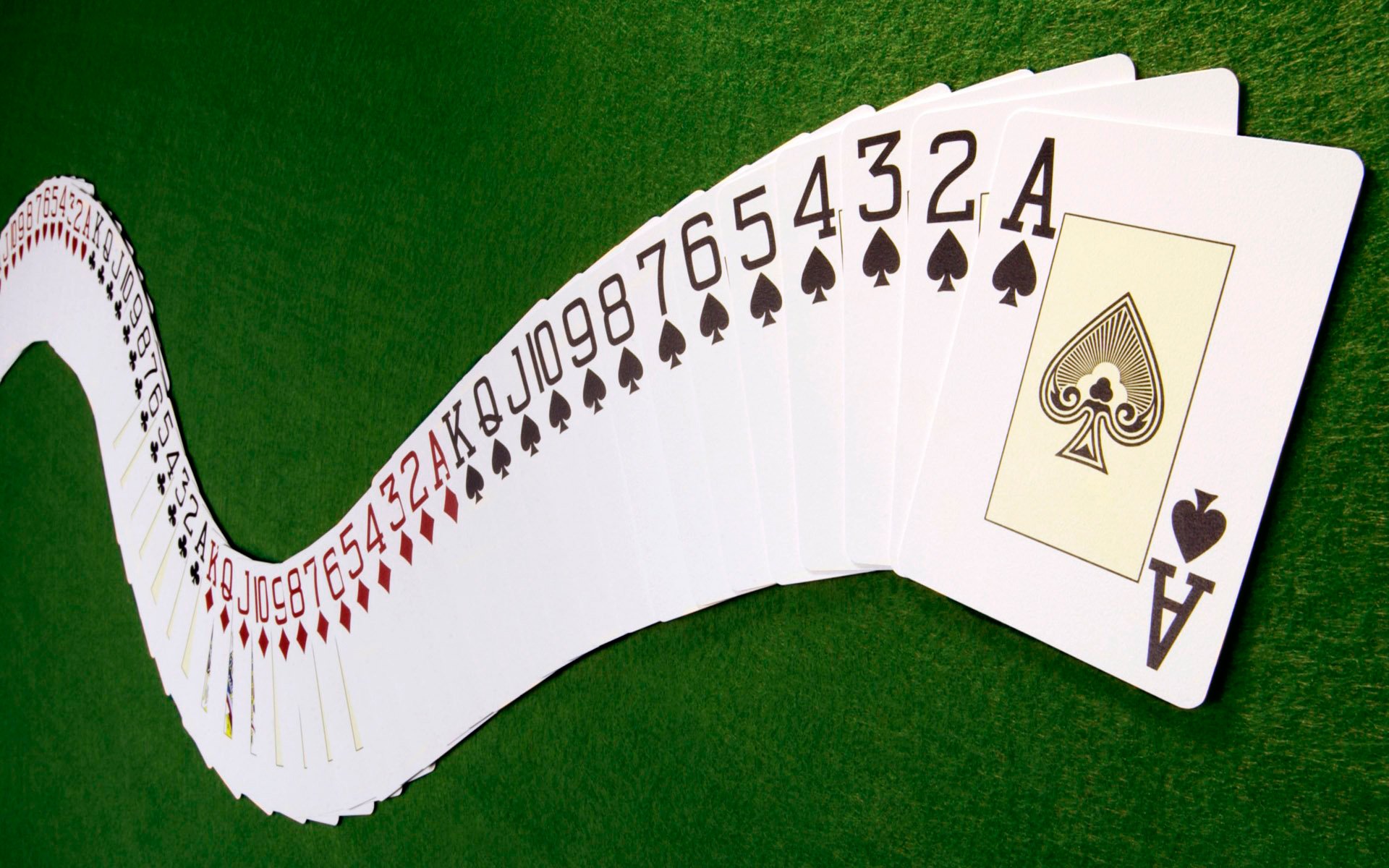 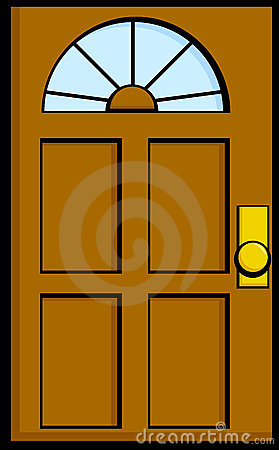 23
Cards 

2 POINTS
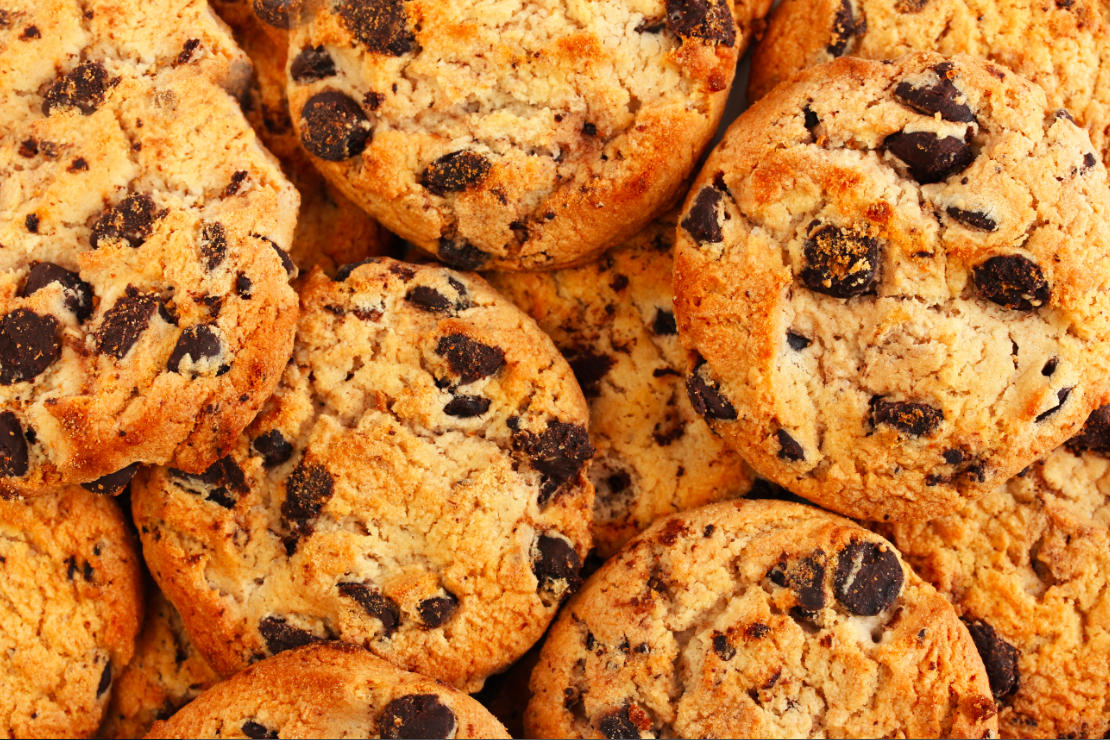 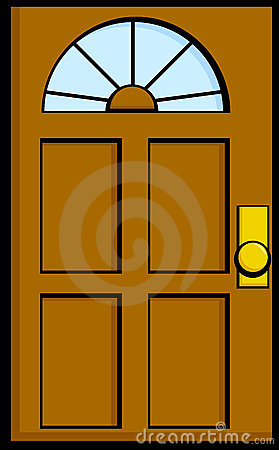 24
Cookies

3 POINTS
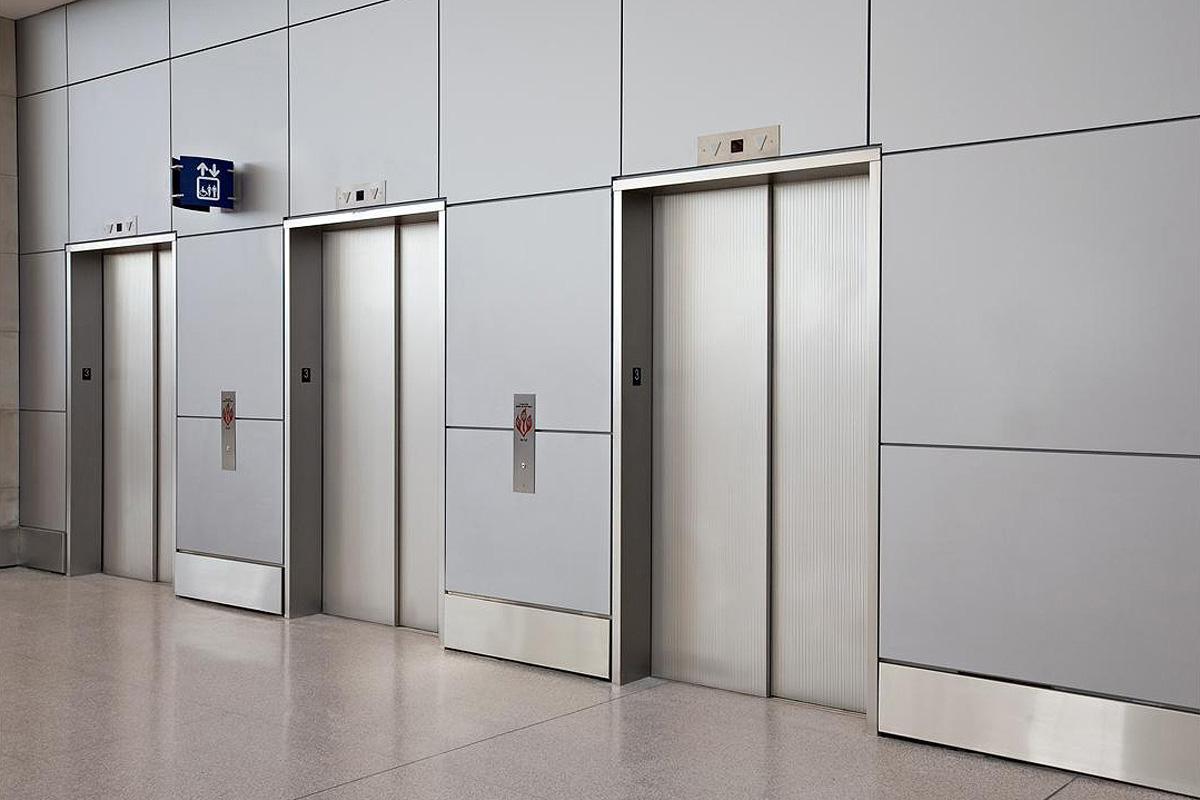 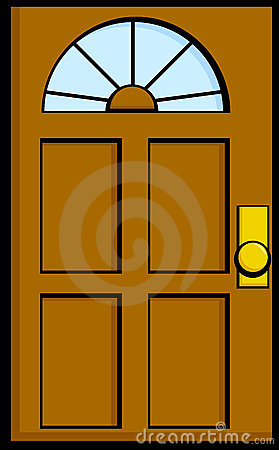 25
Elevator 

Switch Points with Another Team
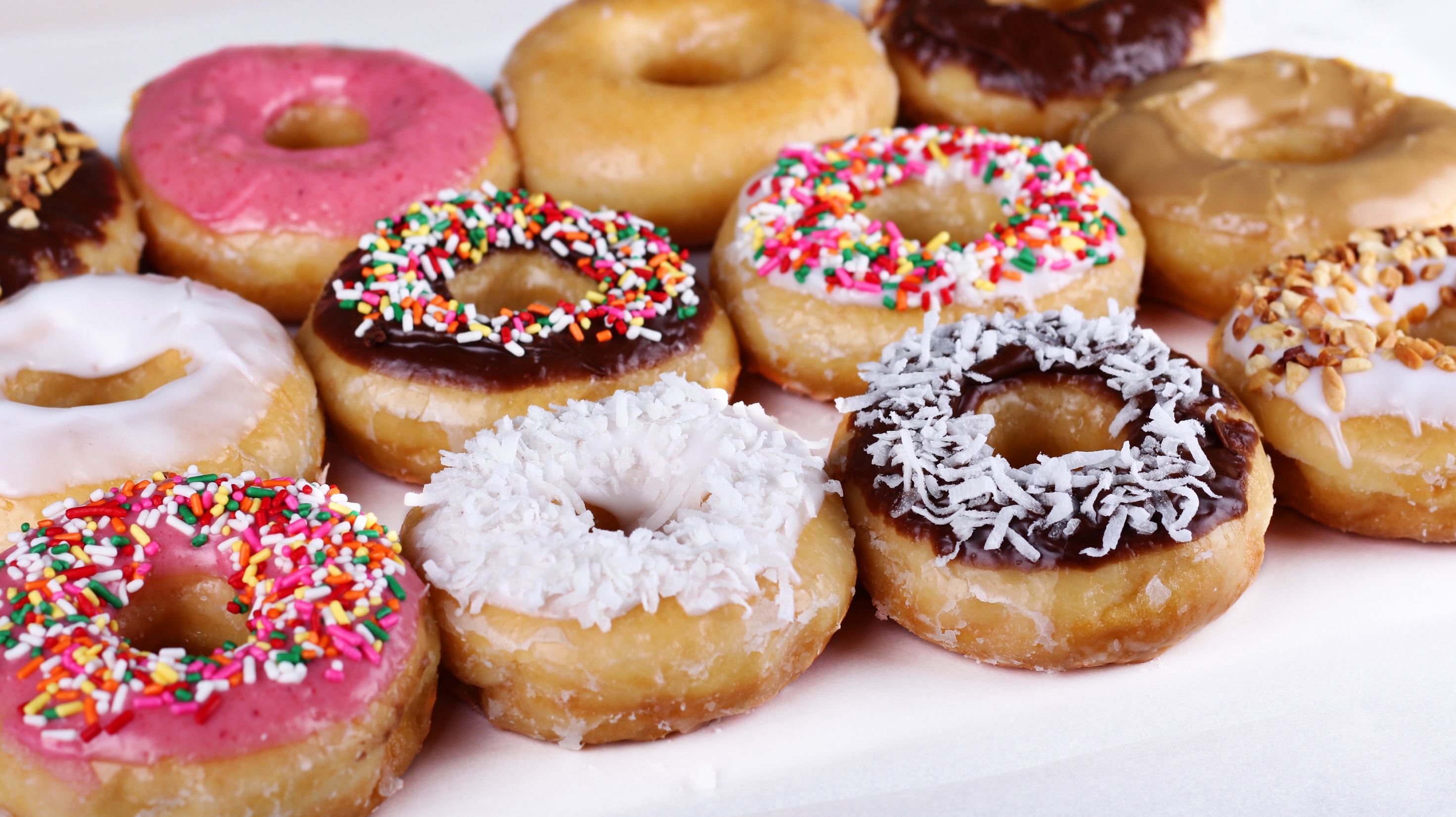 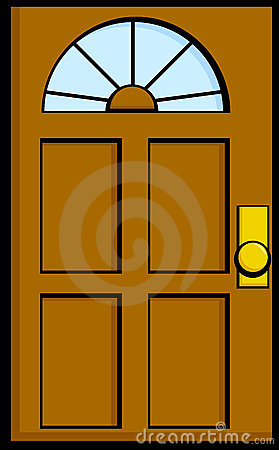 26
Doughnuts  

2 POINTS
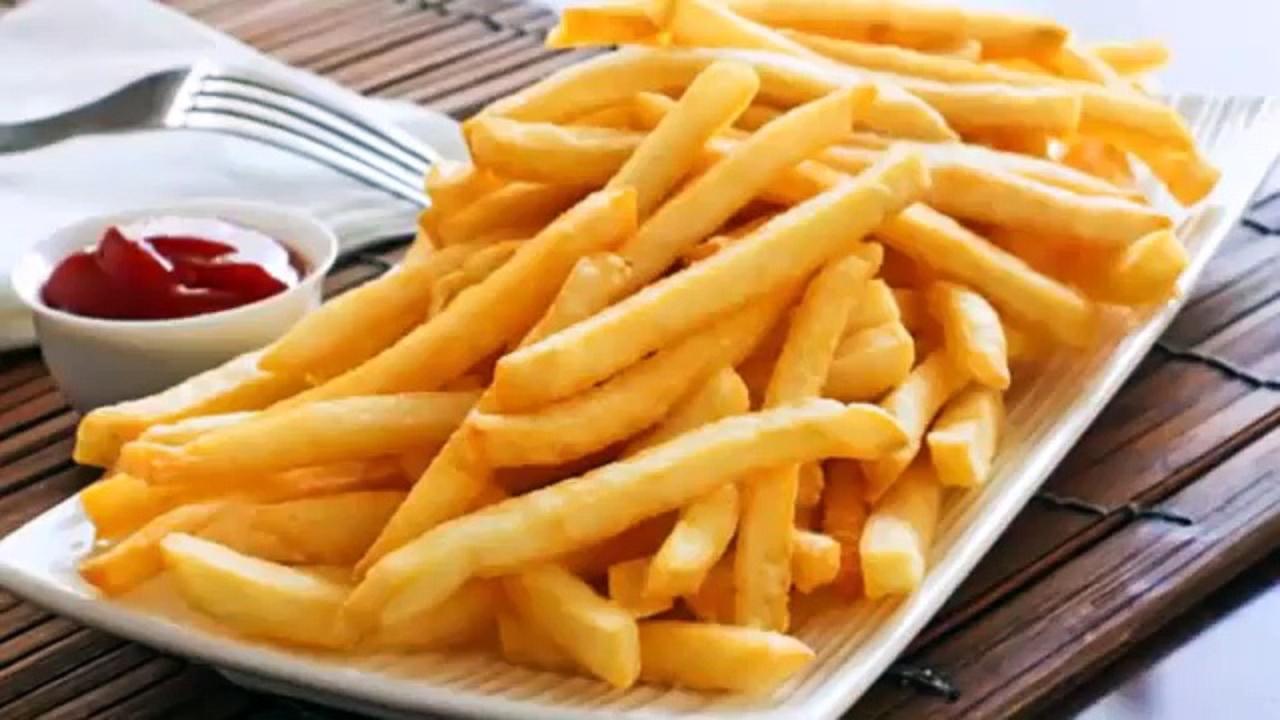 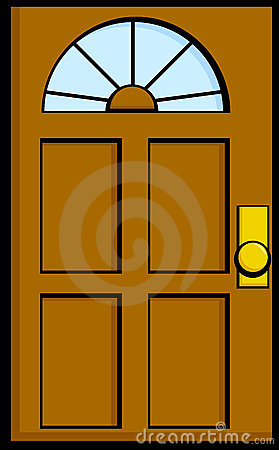 27
French Fries

1 POINT
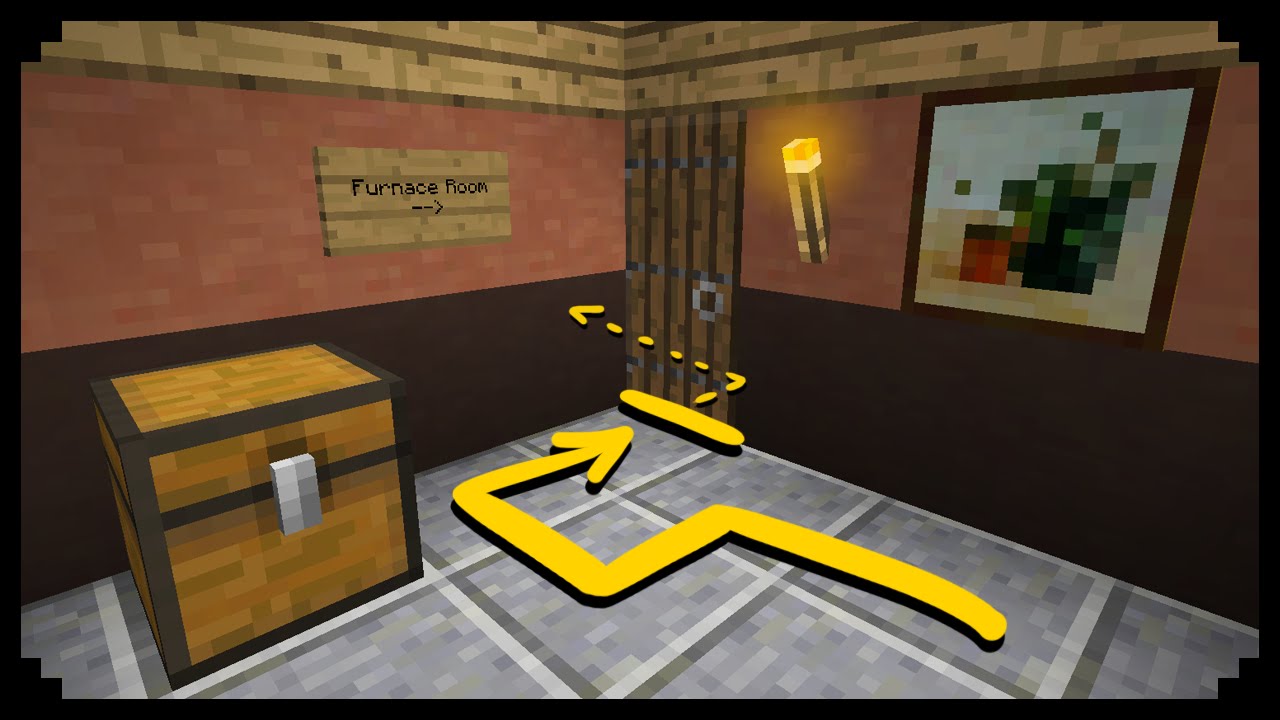 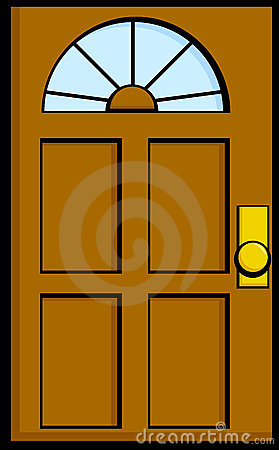 Secret Passage 

Steal 2 points
28
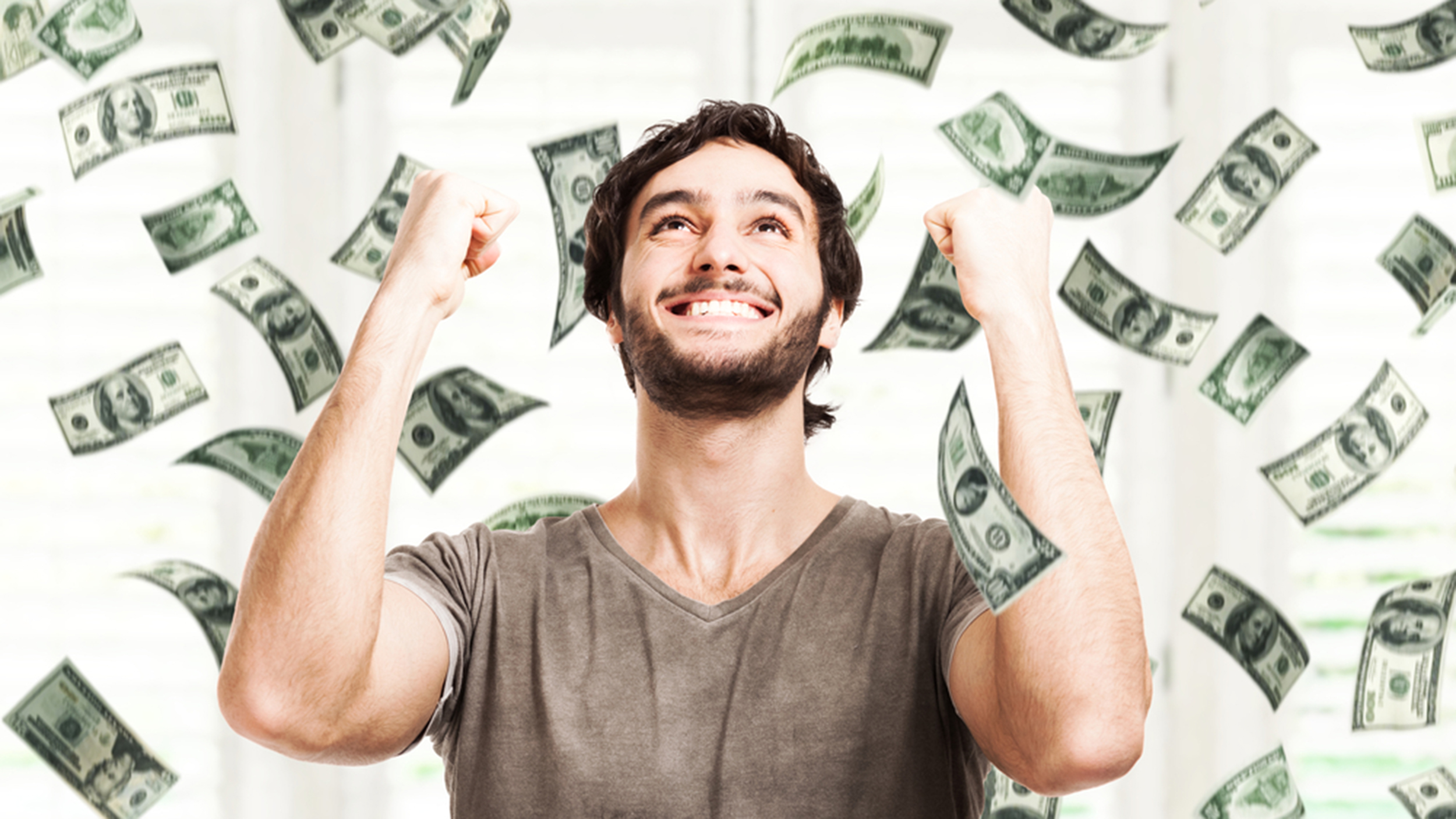 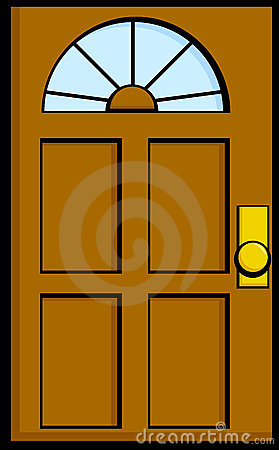 29
Money

5 POINTS
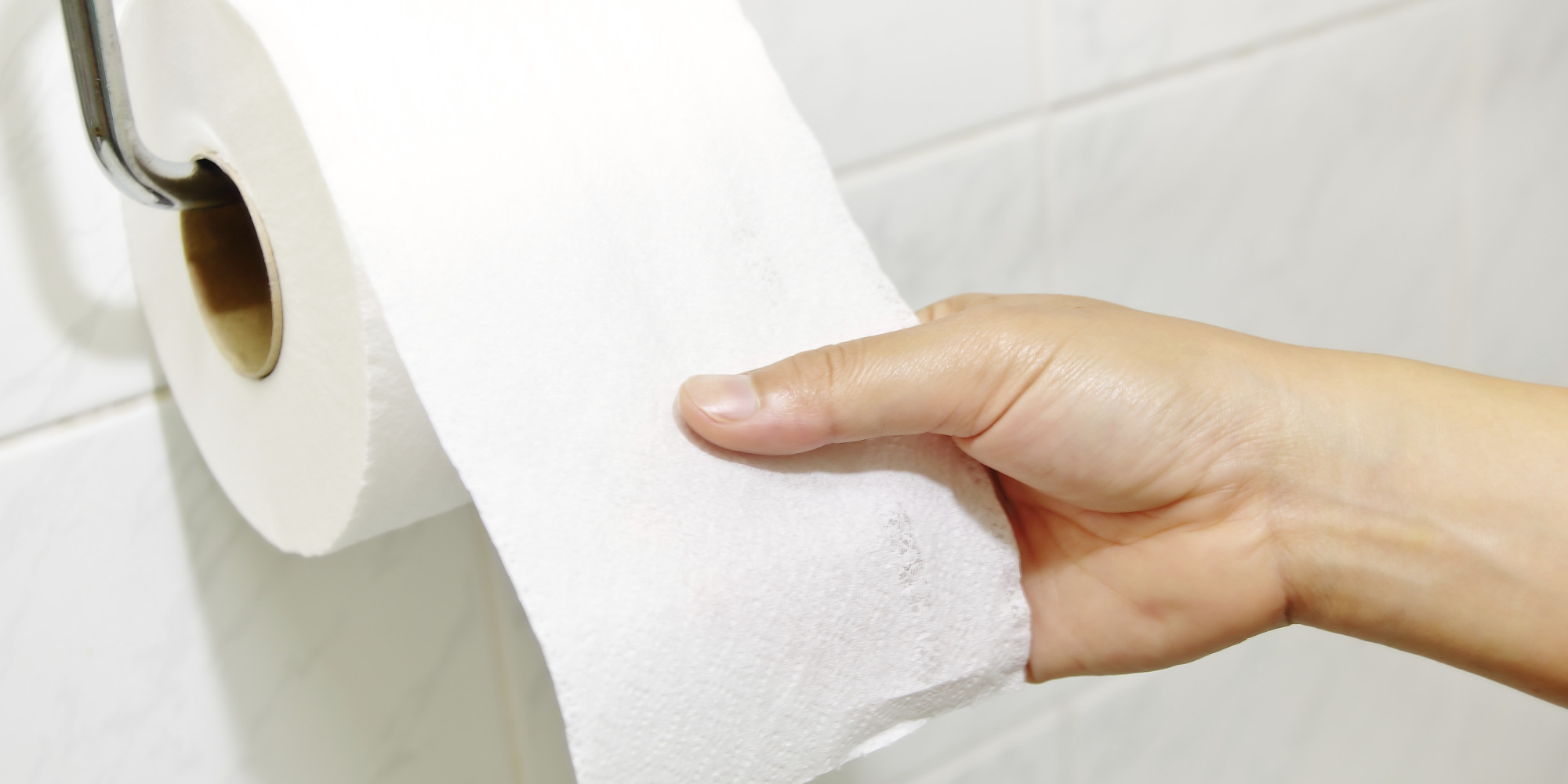 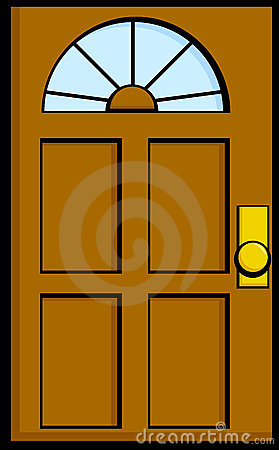 31
Toilet Paper

1 POINT
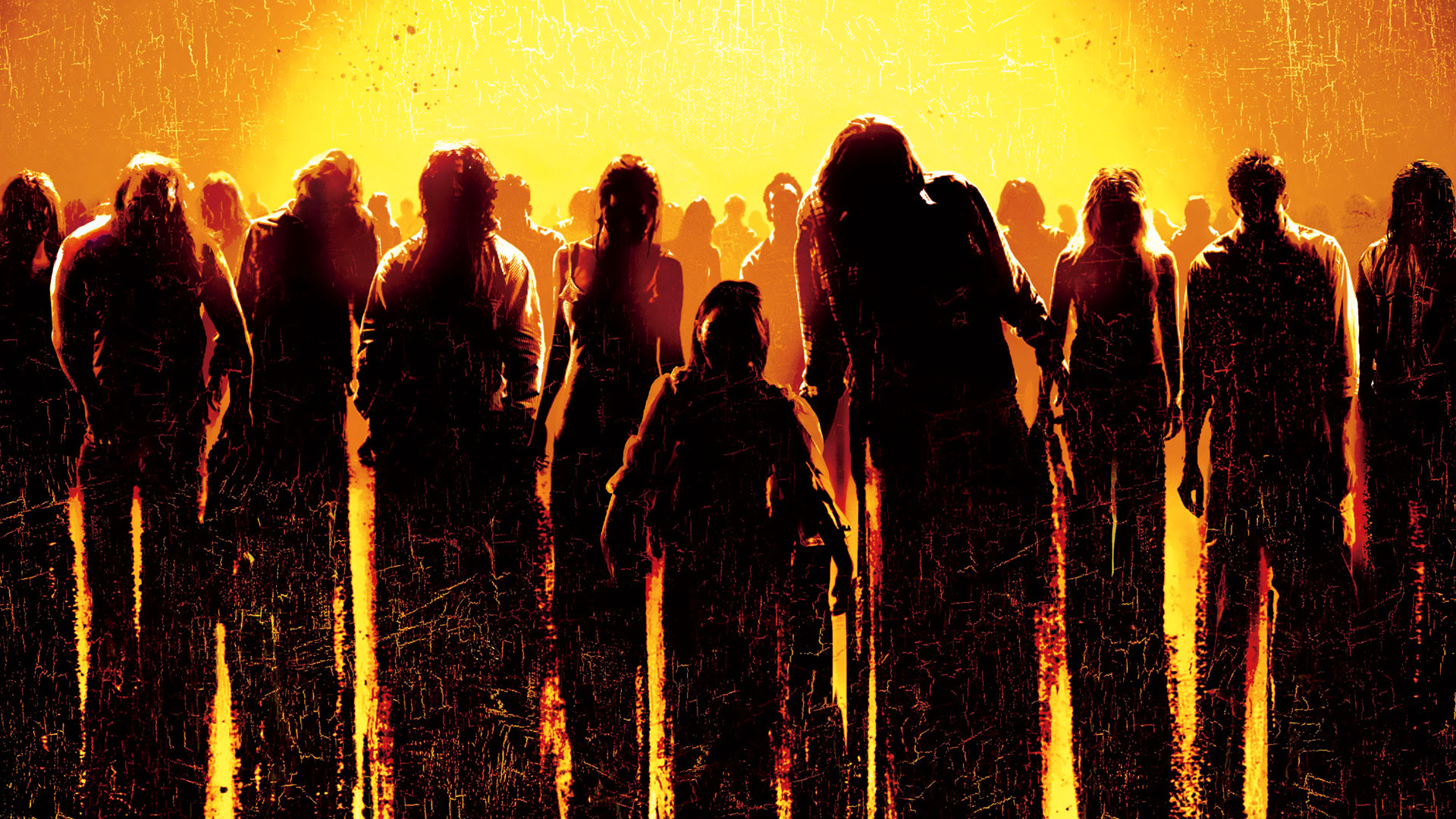 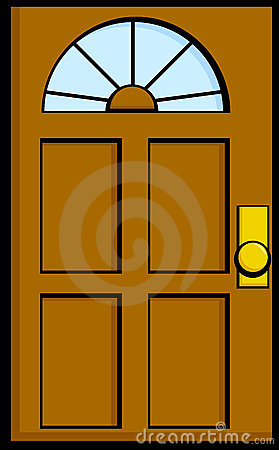 32
ZOMBIE ATTACK 

Lose 2 Points
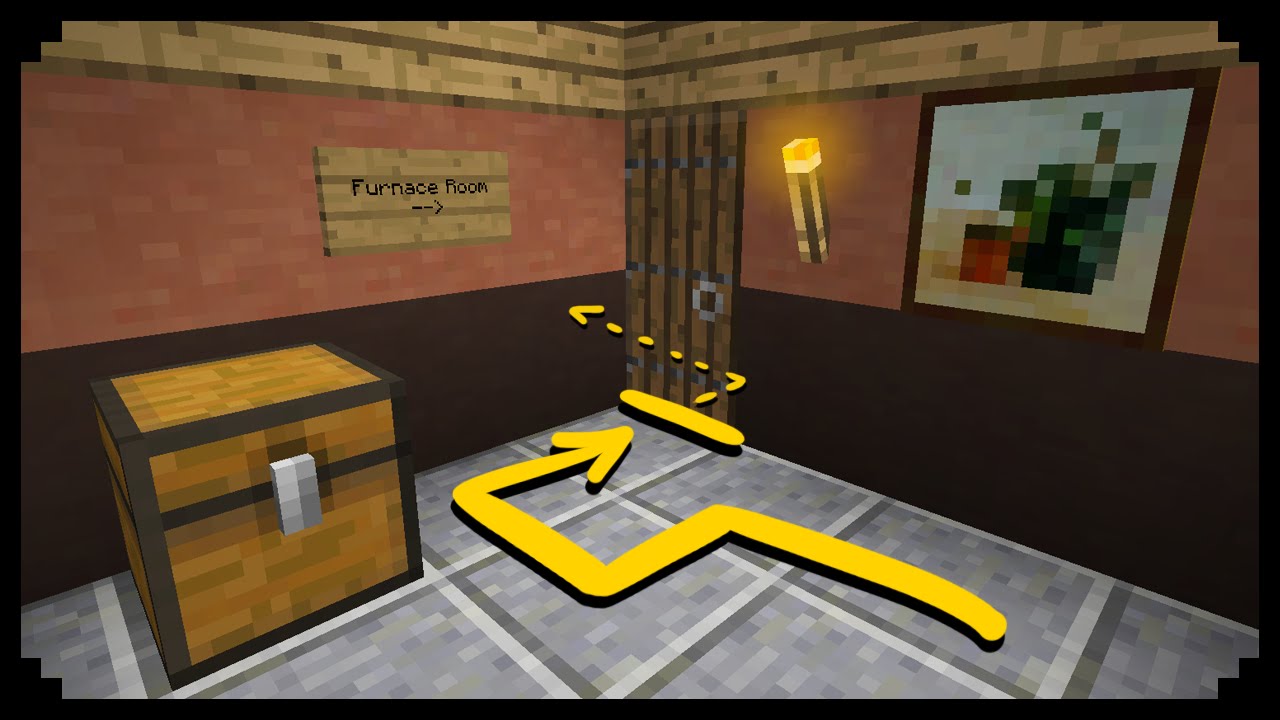 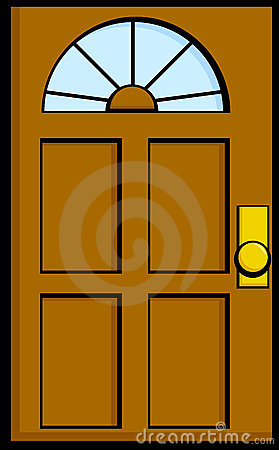 Secret Passage 

Steal 3 points
33
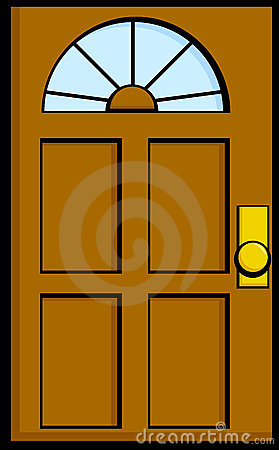 34
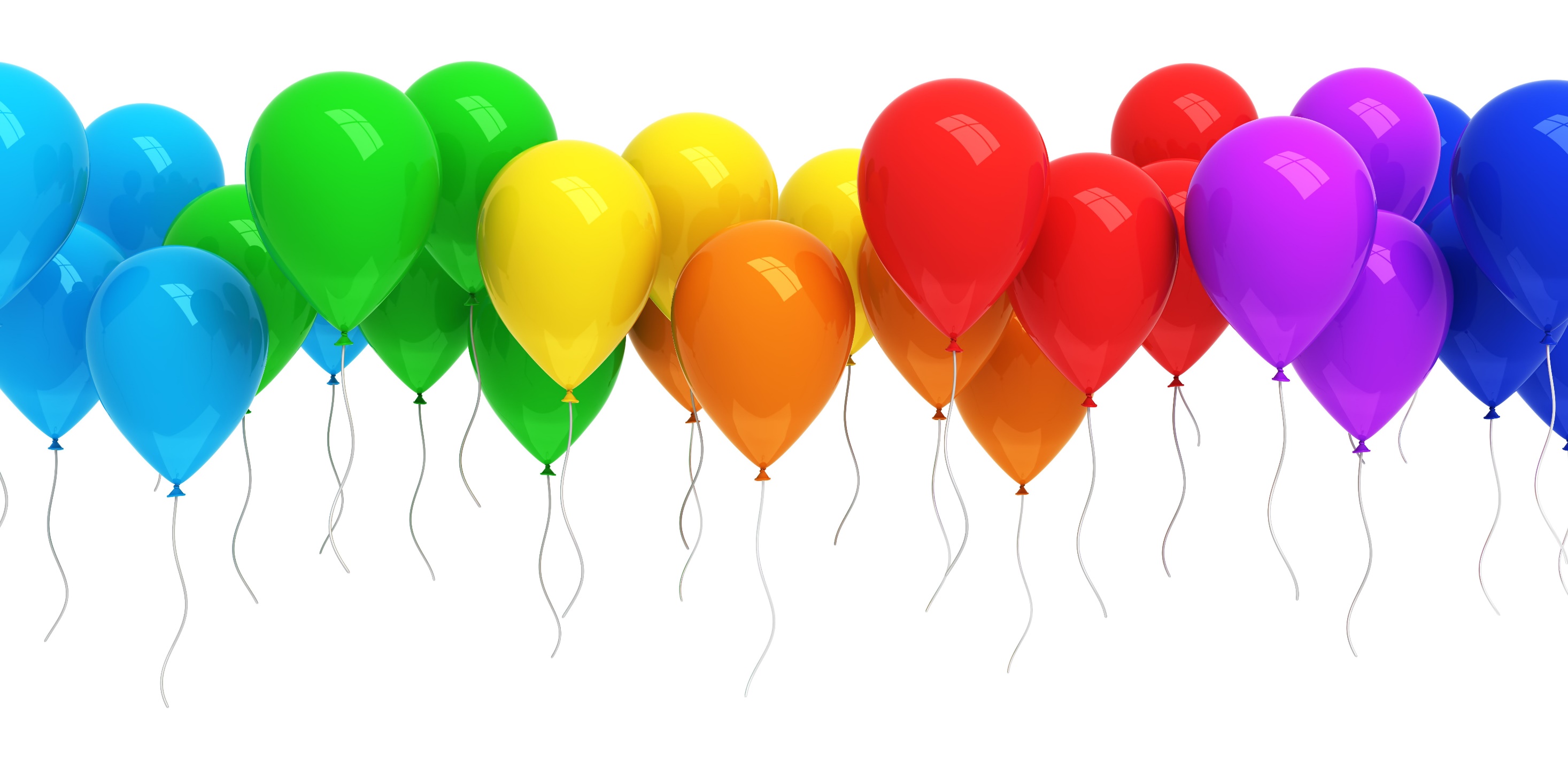 Balloons

3 POINTS
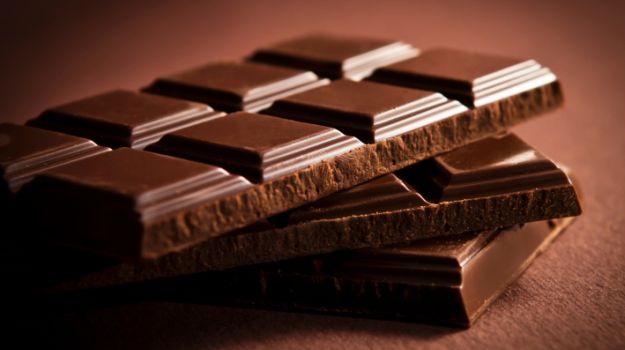 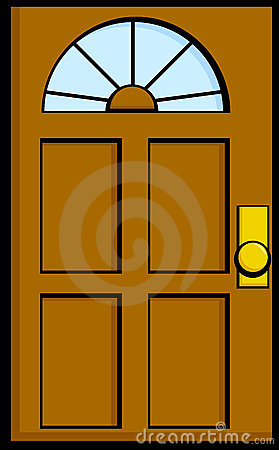 35
Chocolate

1 POINT
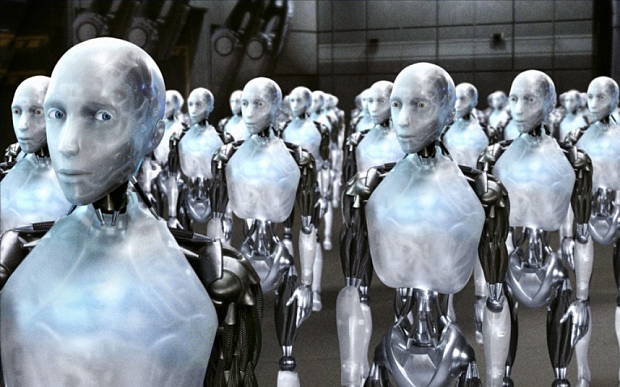 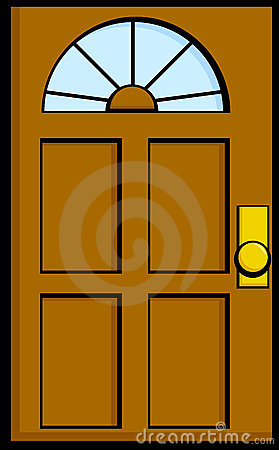 36
Robots 

4 POINTS
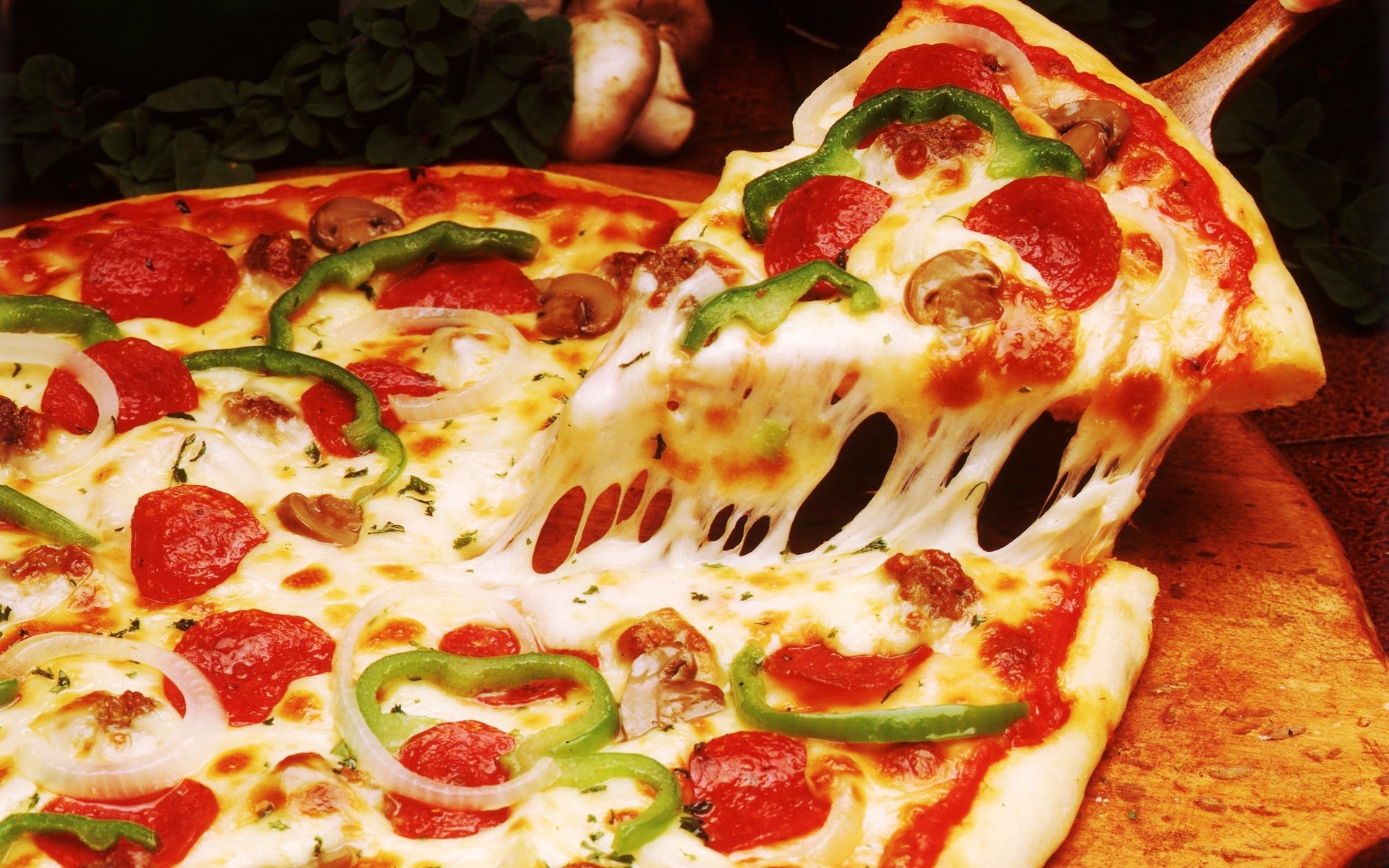 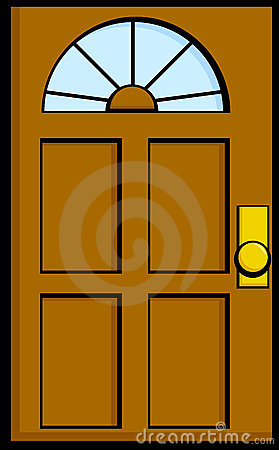 37
Pizza

2 POINTS
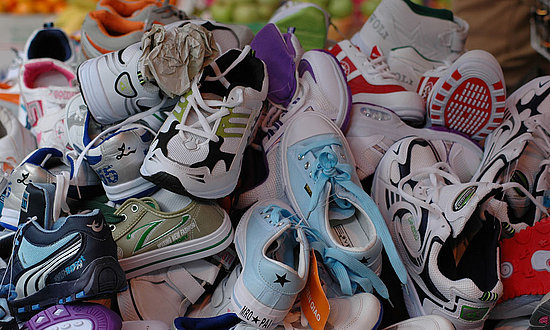 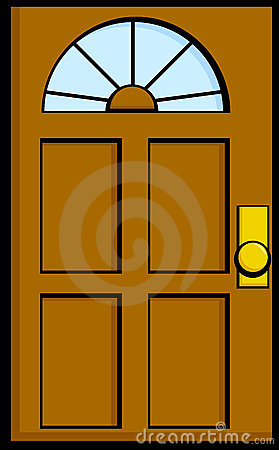 38
Shoes 

3 POINTS
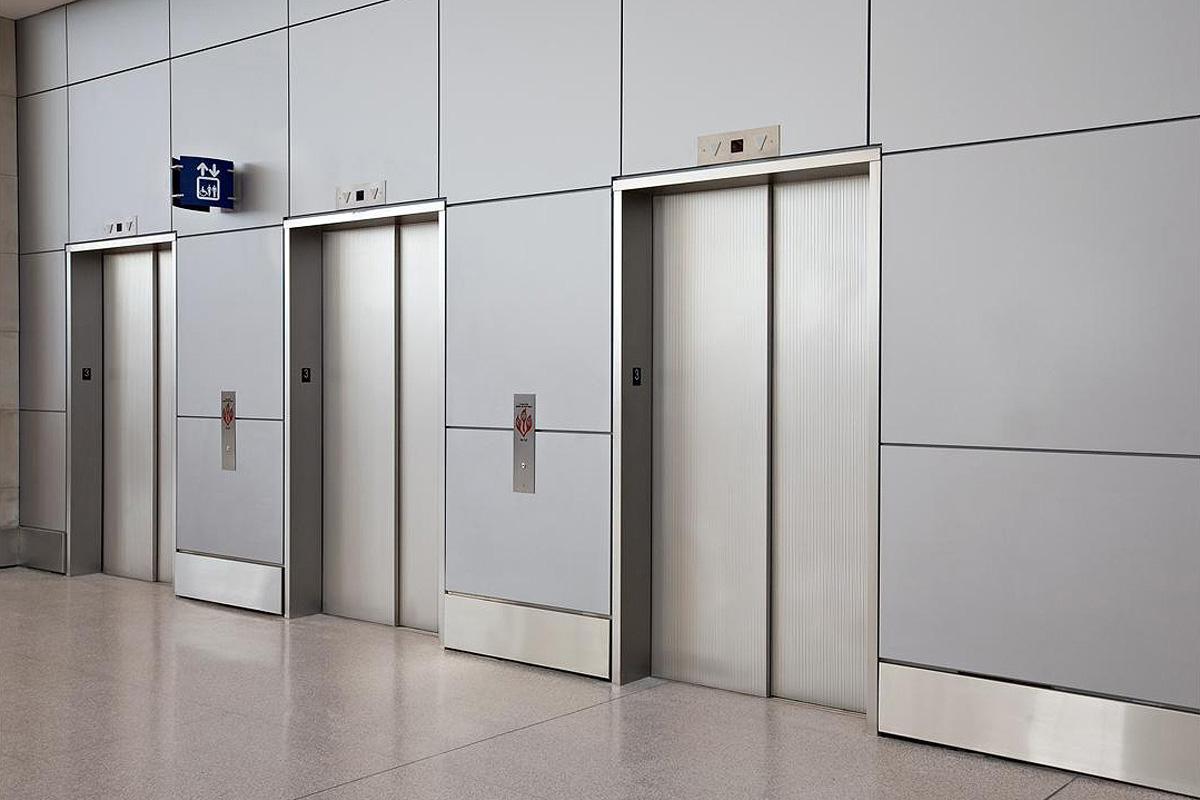 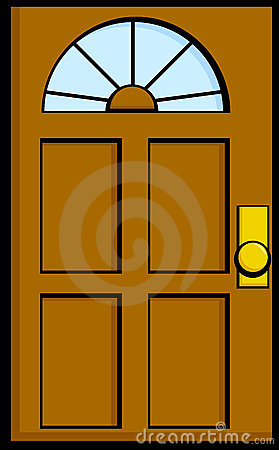 39
Elevator 

Switch Points with Another Team